Лабораторне дослідження на тему:
Спостереження за поведінкою тварин
Мета:
Розвивати навичку спостерігати за тваринами;
Навчатися описувати поведінку тварин;
Навчитися  визначати тип поведінки тварин;
Прищеплювати любов та бережне ставлення до тварин
Зоологія - наука яка вивчає життя , зовнішню та внутрішню будову тварин, їх середовище проживання та поведінку
Етологія – наука, яка вивчає поведінку тварин
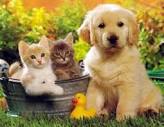 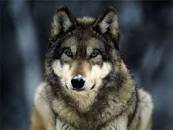 Всі тварини різні
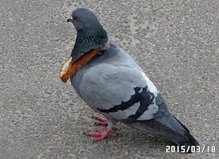 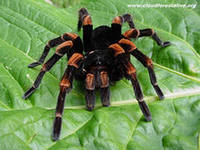 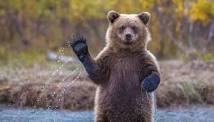 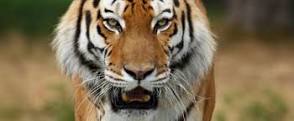 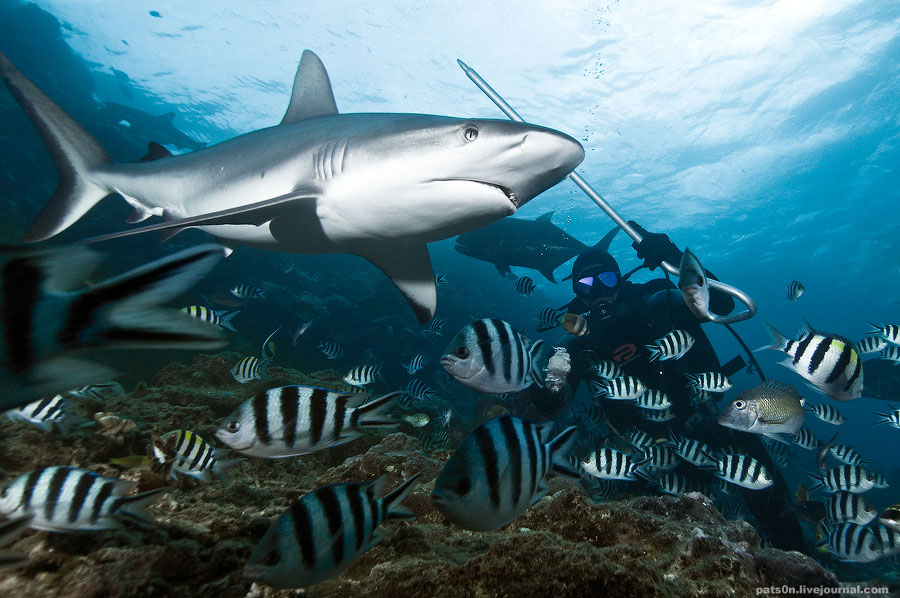 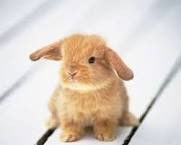 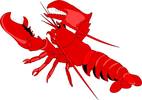 Царство Тварин
Одноклітинні, хребетні, водні, багатоклітинні, суходільні, літаючі, плаваючі, безхребетні
Одноклітинні
Царство Тварин
багатоклітинні
безхребетні
хребетні
Клас Ссавці;
Клас  Риби
клас Плазуни;
клас Птахи
клас Комахи; тип Губки;
Безхребетні:
Хребетні:
тип Кишковопорожнинні;  тип Членистоногі; клас Ракоподібні;  тип Молюски;  клас Павукоподібні; Клас  Риби
Клас Ссавці; клас Риби; тип Кишковопорожнинні; тип Членистоногі; клас Ракоподібні; клас Плазуни; тип Молюски; клас Павукоподібні; клас Комахи; тип Губки; клас Риби; клас Птахи
За поведінку відповідаю нервова система
Нервів, нервових вузлів,спинного та головного мозку
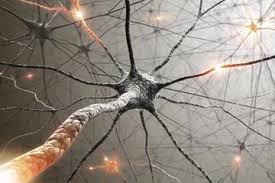 Нервова система
Дифузна
Вузлова
Стовбурова
Трубчаста
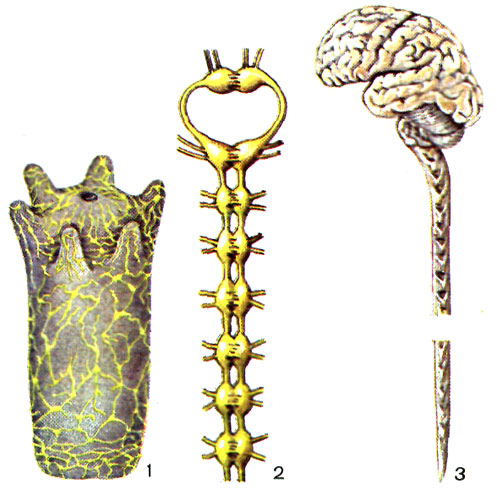 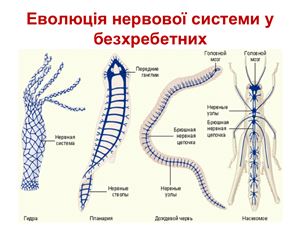 Дифузна нервова система
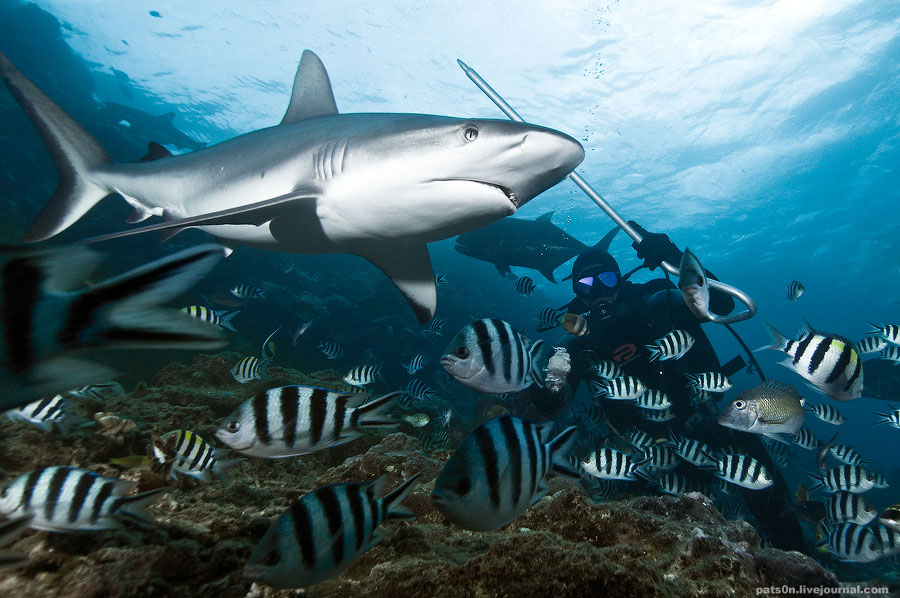 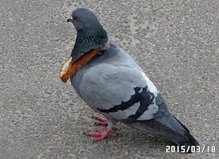 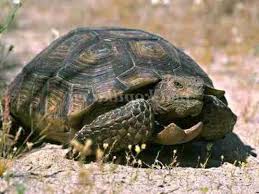 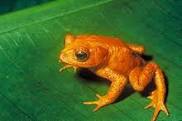 Найкраще розвинена
Хордових тварин та Людини
Отже хребетні та безхребетні відрізняються розвитком нервової системи, а отже і поведінкою
поведінка
Вроджена                                 чи     набута
Територіальна               утворення умовних 						рефлексів
Репродуктивна 
захисна 
харчова 
Вигодовування молоком, мітити територію шкрябати дерева турбуватися про потомство, будувати гніздо, вигодовування малят, пташенят, шлюбна поведінка, чекати свого товариша з школи
Спостереження за зразком
Лабораторне дослідження
1. Об'єкт дослідження?
2. Детальний опис об'єкта дослідження
3. Вказати тип описаної поведінки 
4. Висновок
Вгадайте кого я описую
Я спостерігаю за поведінкою ……..  Який відноситься до класу …………… типу Хордові тварини. Його забарвлення темно-зелене, яке допомагає йому маскуватися у довкіллі. Він дуже неповороткий тому здобич свою чекає терпляче, висунувши свою морду над водою. Його  здобич  - будь які теплокровні тварини, які забарилися, або були не особливо обережні.  Він не вміє жувати, хоча має дуже багато зубів,  він ковтає жертву. Його шлунок може перетравити навіть залізні речі. Але він проявляє особливу турботу про потомство, надійно охороняючи його.
 Типи поведінки
висновок